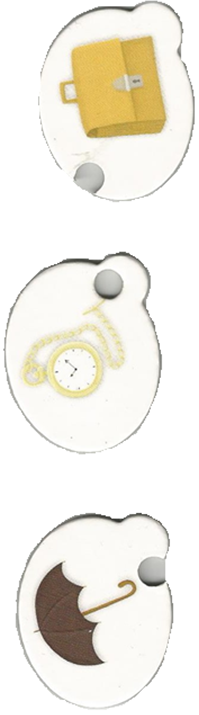 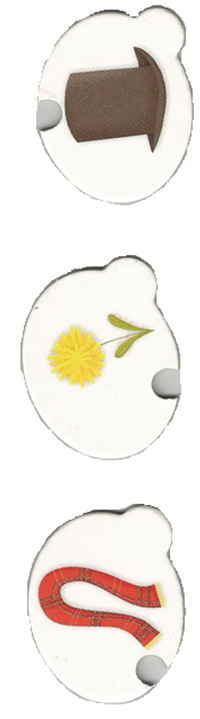 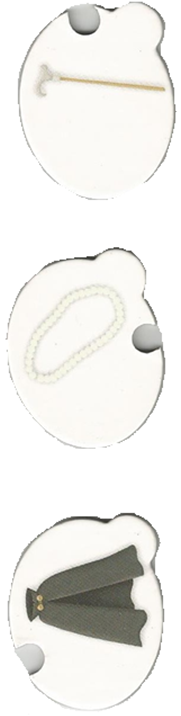 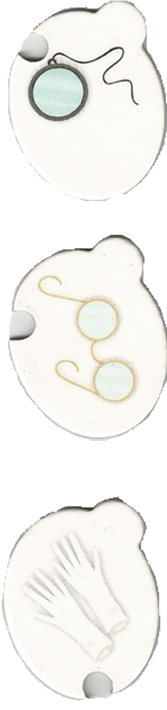 Outfoxed